Commerce, Transports, Sécurité
Plan de l’exposé
Activités du domaine
Qualités requises
Lieux de travail
Outils utilisés
Activités du domaine
Répondre au téléphone et aux e-mails, gérer des agendas
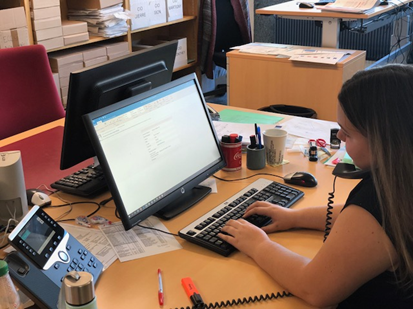 Trier et distribuer le courrier
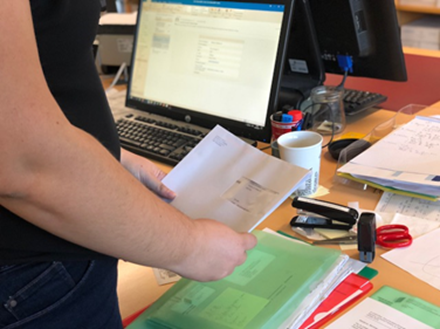 Faire des photocopies, scanner, faxer, imprimer des brochures
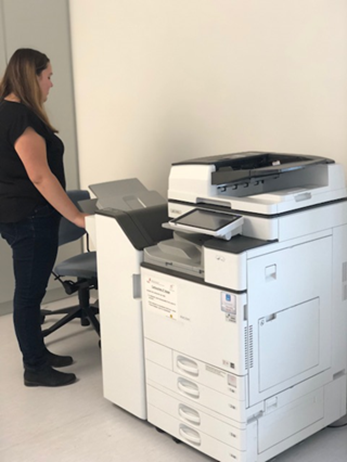 Travailler au guichet, renseigner et conseiller la clientèle
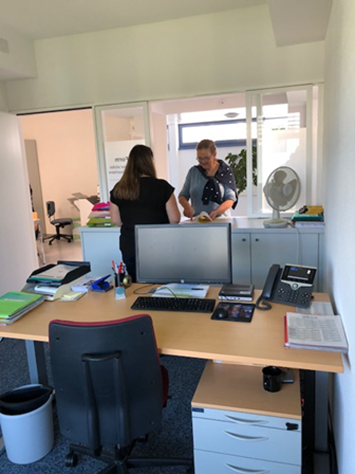 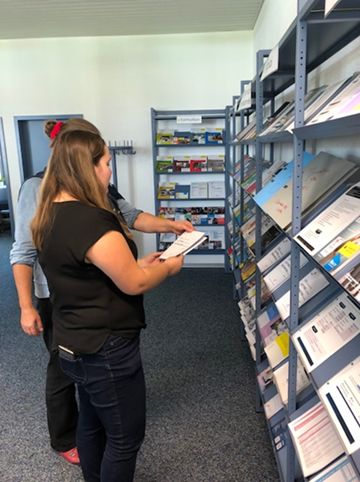 Gérer les stocks, commander et distribuer du matériel
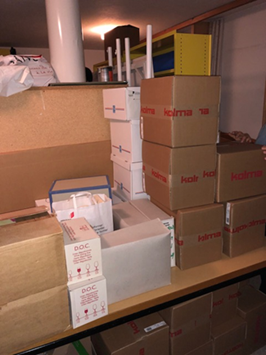 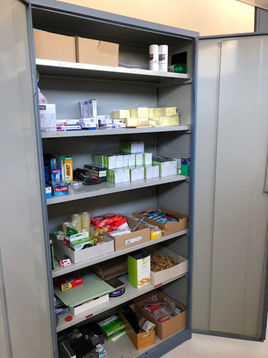 Qualités et compétences
Aimer les chiffres
Aimer travailler sur PC
Être capable de répondre à des clients
Être organisé-e
Pouvoir faire plusieurs tâches en même temps
Aimer travailler en équipe
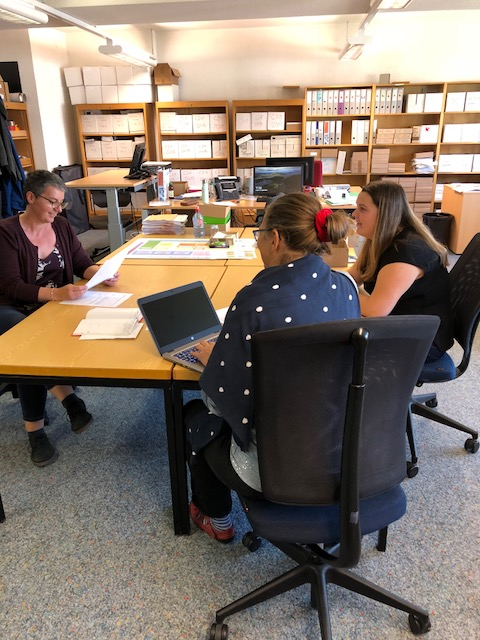 Lieux de travail
Bureau
Guichet
Entreprises, industries, banques, agences, assurances, poste, office du tourisme…
Outils utilisés
Ordinateur (Word, Excel etc.), téléphone, machine à calculer
Perforatrice, agrafeuse, classeurs, post-it
Photocopieuse, scanner
Avantages
Activités variées
Débouchés variés

Inconvénients
Clients difficiles
Etre assis, fatigue des yeux, bruit
Interruptions
Stress
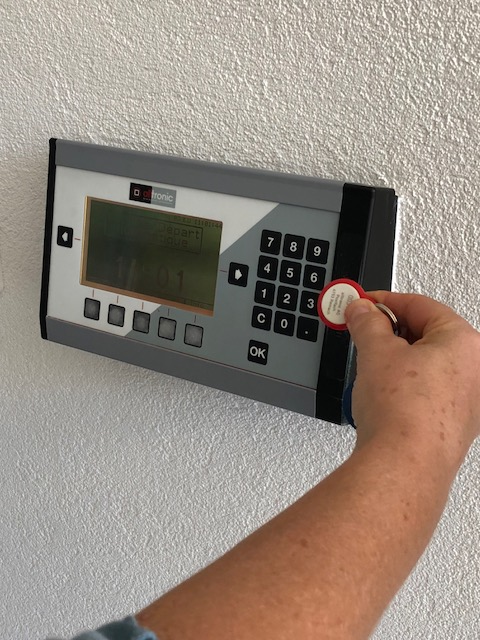